Numerical modelling of dark atom interaction with nuclei.
T.E. Bikbaev, M.Yu. Khlopov, A.G. Mayorov
Presented at XXIV Bled Workshop 
“What comes beyond the Standard models?”
The problem of the dark matter.
2
Scenarios of hypothetical, stable, electrically charged particles.
3
Illustration of the “dark” OHe atom and the outer core of substance A
XHe model and solution to the problem of direct searches for dark matter particles.
The XHe model assumes the existence of relict, stable, lepton-like, massive (~ TeV) particles with a charge of -2n, bound by the Coulomb interaction with primordial helium nuclei into "dark atoms" of dark matter.
The results of the DAMA / NaI and DAMA / LIBRA experiments can be explained by annual modulations of energy release during the formation of the low-energy bound state of XHe with nuclei.
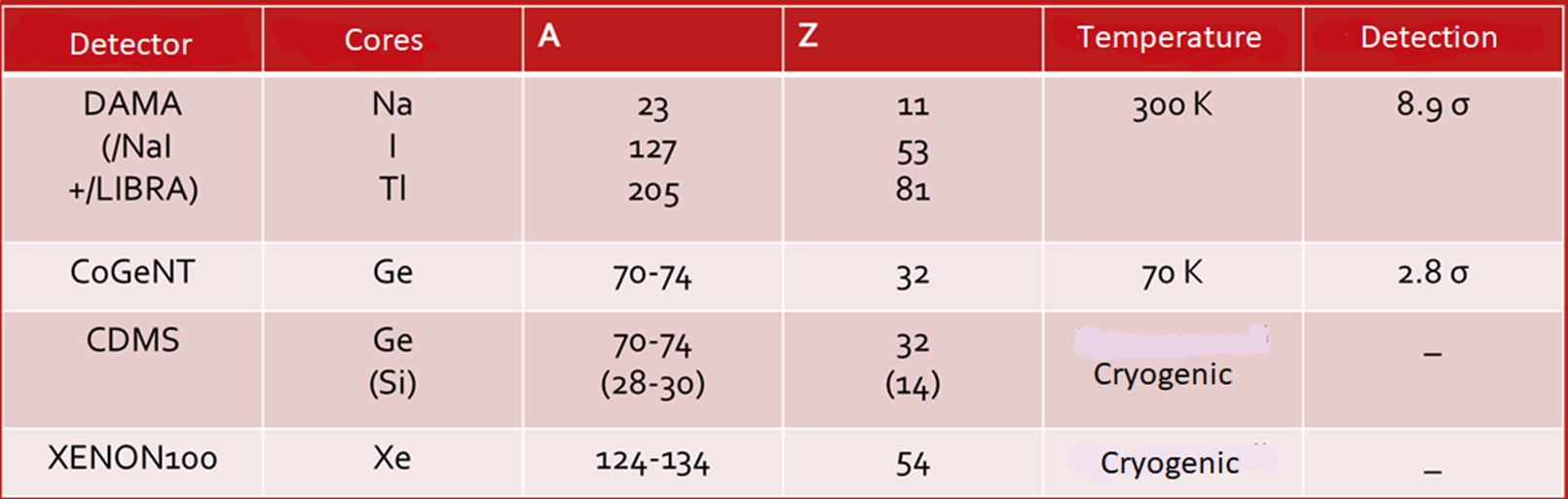 4
The existence of a low-energy bound state of XHe with nuclei and the dominance of elastic processes in the XHe scenario are based on the hypothesis of the presence of a dipole potential barrier in the interaction of XHe with nuclei, which requires a correct quantum-mechanical description.
5
The effective interaction potential between XHe and nucleus
Bohr's model of the atom.
The density of the distribution of the coordinates of the α-particle in the orbit corresponding to the ground state of the system
6
OHe – nucleus coordinate system.
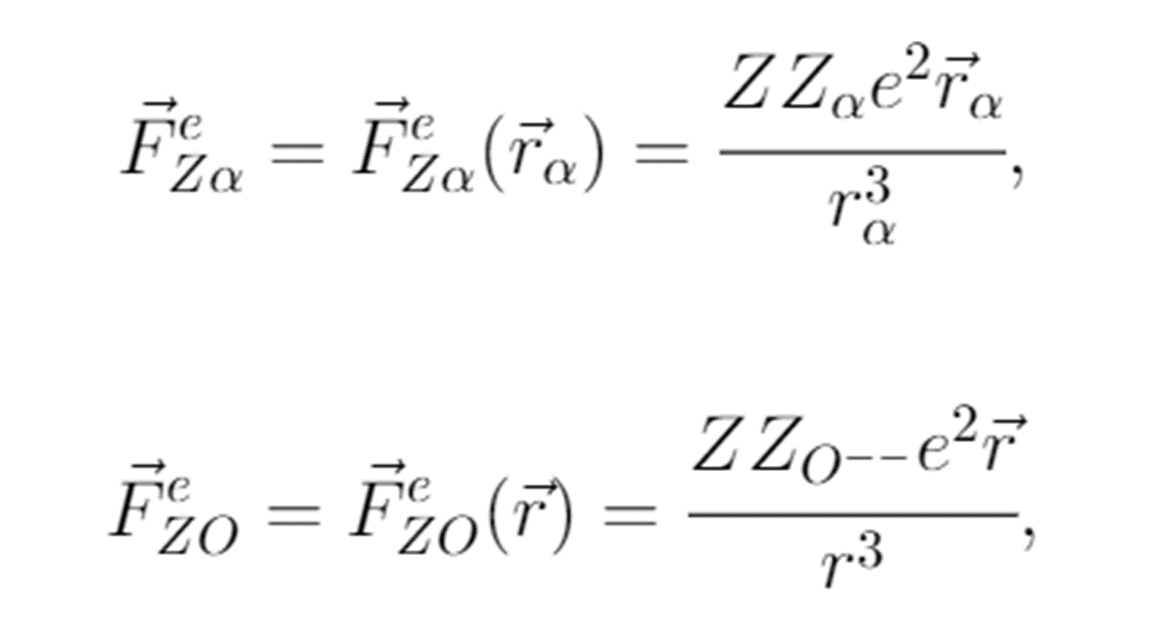 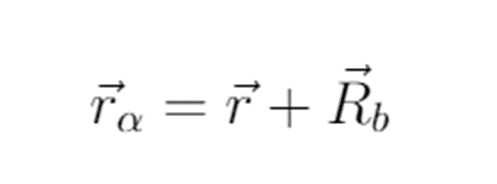 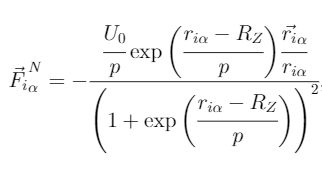 7
8
Stark effect.
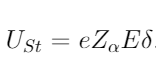 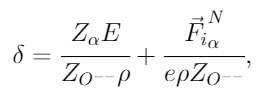 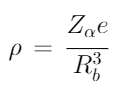 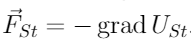 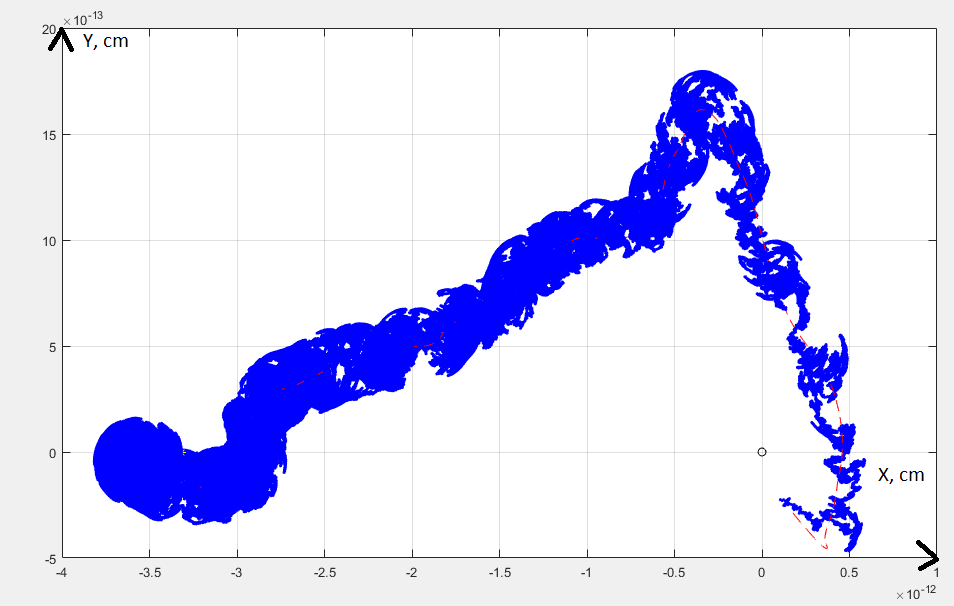 9
Total potential of interaction between He and the target nucleus
10
Total potential of interaction between He and the target nucleus
11
Thomson's model of the atom.MODELING OF X-HELIUM.
Potential of the Coulomb interaction and the corresponding force between n-helium and X
12
System XНе (origin at the center of nНе).
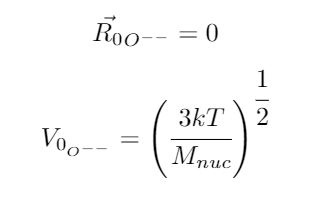 X particle trajectory
13
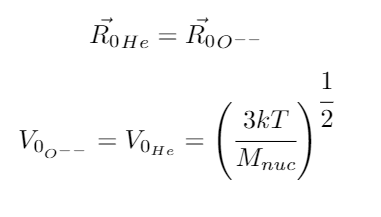 XHе-nucleus system.
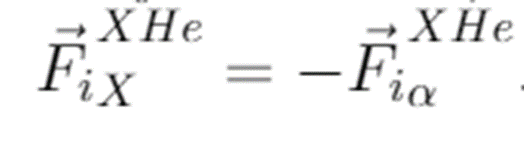 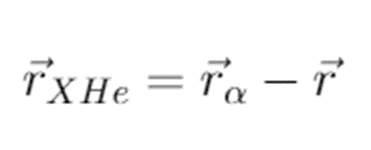 Graph of r versus rα
14
Graph of r versus rα
15
Total potential of interaction of nHe with the nucleus depending on the distance between the nucleus and nHe
16
Change in the Coulomb potential of interaction of nHe and X with the target nucleus.
17
Trajectories of motion of nHe and X particle in the XY plane
Total potential of interaction of nHe with the nucleus depending on the distance between the nucleus and nHe
18
Non-zero impact parameter.
Trajectories of motion nHe and X particle
19
Total potential of interaction of nHe with the nucleus depending on the distance between the nucleus and nHe
20
Results of the Bohr Atom Model
21
Results of the Thomson Atom Model
When simulating in the Thomson atom approximation, the following effects were observed:When the impact parameter is zero, the XHe atom flies through the target nucleus, then comes back and flies in the opposite direction. With a nonzero impact parameter, the XHe atom hits the target nucleus, and a certain oscillatory system of three bodies is formed. This is what is expected to be seen in the formation of a low-energy bound state in the interaction of slow X-helium atoms with the nuclei of matter. However, the disadvantage of this is that particle oscillations occur inside the target nucleus. Thus, in the current version of the numerical model, nHe can easily penetrate into the target nucleus and the elastic collision of nuclei is not taken into account.In the Thomson approximation, helium is always inside the nucleus; elastic scattering is not observed. In the approach of the Bohr atom, the opposite was true. Therefore, in the future, it should be taken into account that nuclear matter is incompressible, opaque, and mutual penetration of nHe and the nucleus is impossible. In other words, we need to take into account the real properties of nuclear matter.
22
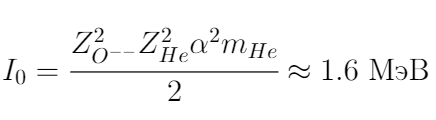 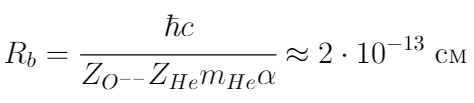 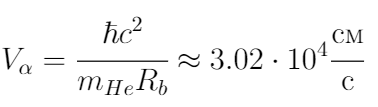